Factors Affecting Fish Condition
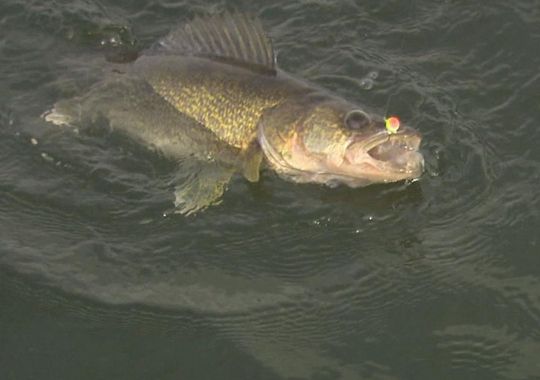 Targets for Reducing Stress from Catch and Release

Christopher Somers
University of Regina, June 2015
1. Metabolic Stress
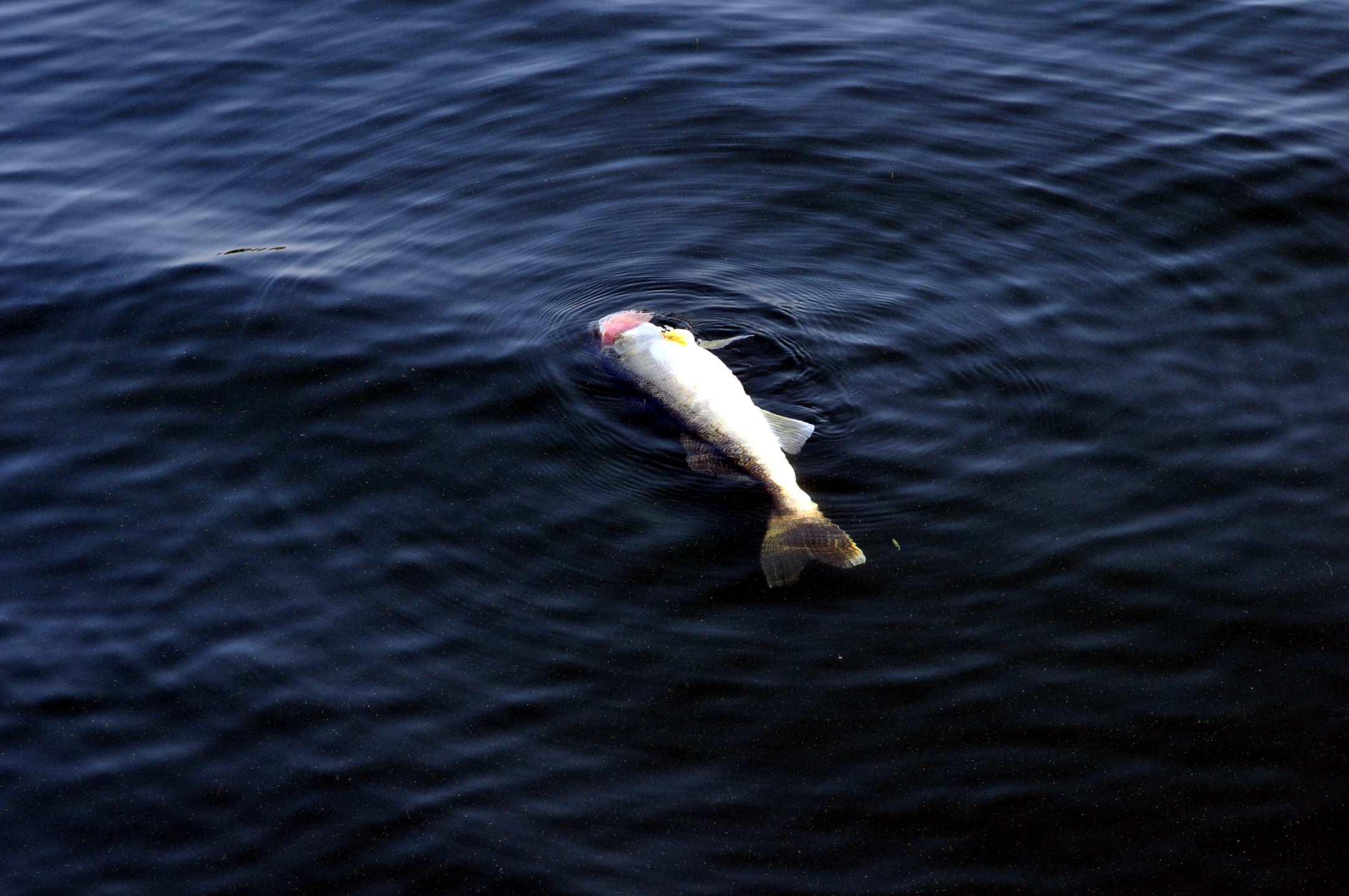 Exhaustion
Capture and handling
Release site conditions

Heat
Livewell temperature
Air temperature during weighing

Low Oxygen
Livewell conditions (temperature, aeration)
Weighing
Stress - Key Points
Exhaustion
Angler technique (playing time, handling)
Distance from release point to suitable habitat
Heat
Warm lake water in live wells (250C and up lethal)
Hot sun on bins and recovery tanks
Low Oxygen
Livewells not run sufficiently
High temperature correlated with low oxygen
Interventions – Metabolic Stress
Ice blocks in livewell to reduce temperature.
Run livewells continuously or on cycle timer.
Reduce time in livewell – multiple weigh-ins.
Minimize time spent in weigh tubs.
2. Barotrauma (similar to the “bends”)
Expanded gas in tissues due to rapid decompression as fish is brought to surface.



Symptoms:
Bloated, distended belly (swim bladder), inability to submerge
Pop-eyes
Stomach distended through mouth
Lack of vigor, death
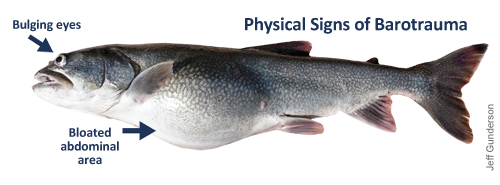 Barotrauma - Key Points
Depth of capture
Angling below depths of ~20 feet is when risk increases.

Contributing Factors:
Time of year, water temperature
Oxygen levels in water
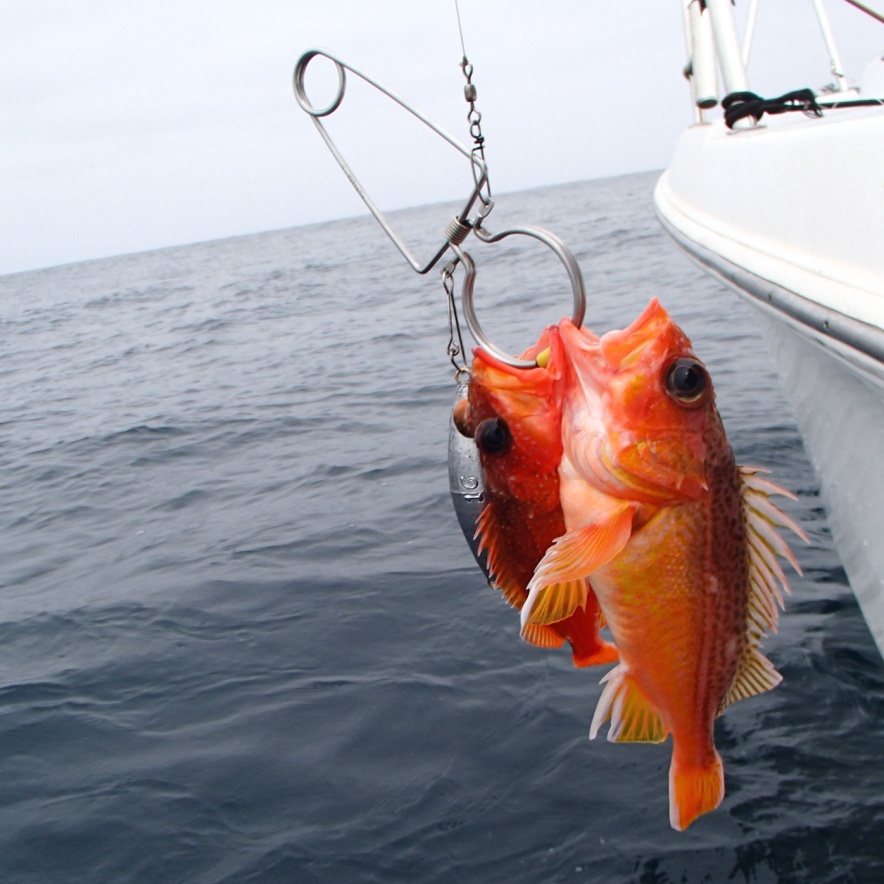 Interventions – Barotrauma
Restricted angling depths – limit tournament to depths < 30 feet (difficult to enforce).
Alternate tournament dates – cooler water temperature.
Descending devices – safely return fish to depth with neutral buoyancy when they can’t submerge.
Reduce time in livewell – multiple weigh-ins; dedicated release team with descending devices.
Venting or “fizzing” – dangerous techniques that are highly discouraged for walleye.
3. Physical Trauma
Hooking / landing injuries.
Damage to gills or other tissue near hook site.
Deep hook placement (gut-hooked).
Abrasions and contusions from netting and transfer to livewell.


Livewell injuries
Physical trauma from boat movement (prominent during rough water conditions).
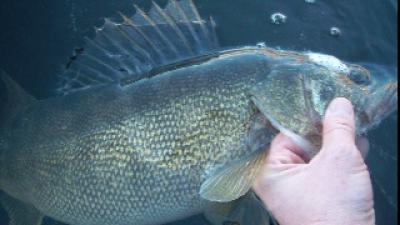 Physical Trauma - Key Points
Type of tackle / equipment used
Live bait vs. artificial lures
Barbed vs. barbless hooks
Rubber coated nets, weigh cradles, professional handling.

Water conditions / weather
High winds = big waves, fish sloshed around in livewell
Interventions – Physical Trauma
Use of barbless /circle hooks/reduced gangs – specialized tackle to reduce fish injury. Single treble gang on crankbaits.

Use of coated landing nets and weigh cradles – special designs to reduce abrasions and gill injuries.

Reduce time in livewell – multiple weigh-ins, reduce time spent in rough conditions.
Current Targets
(Things that can be worked on right  right now)
Main Focus 1: Angler Techniques
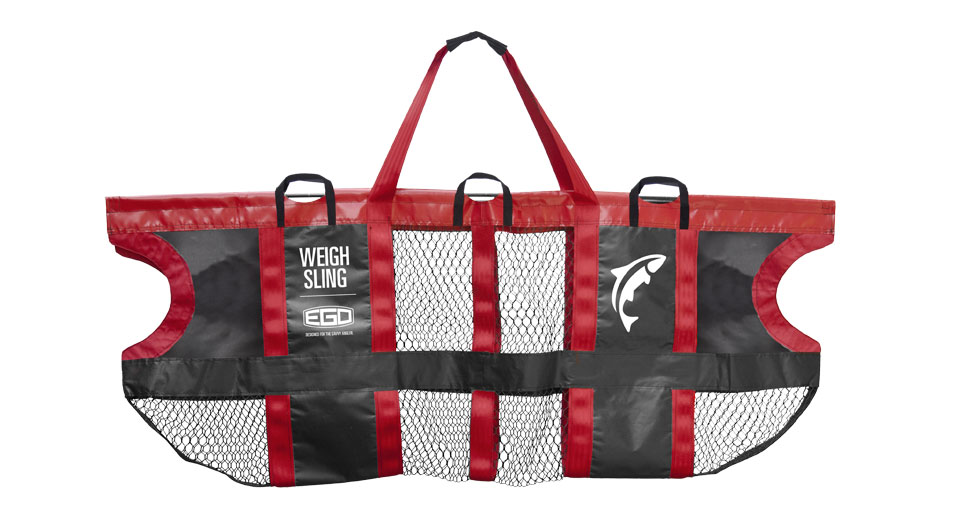 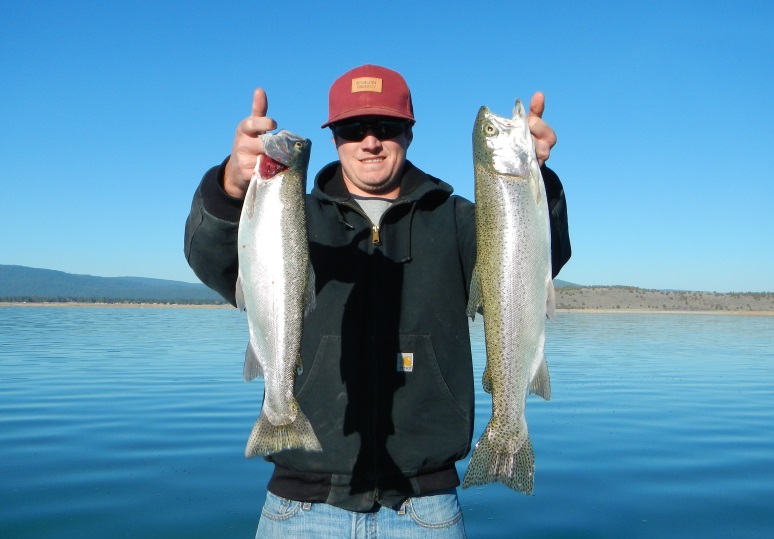 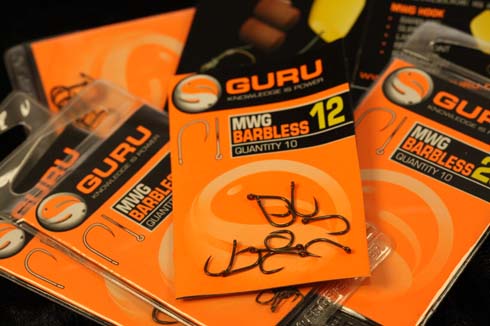 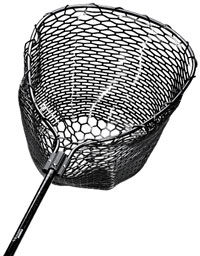 Main Focus 2: Livewell Operation
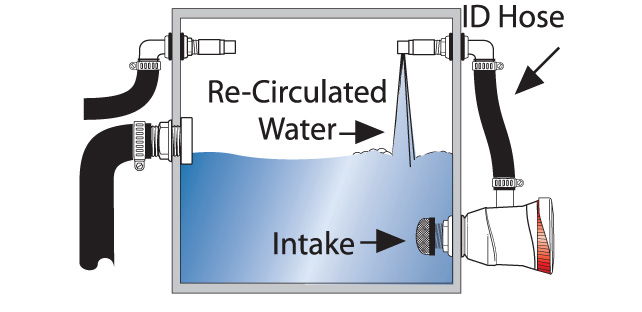 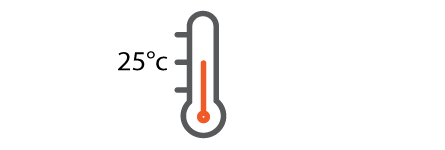 MAX
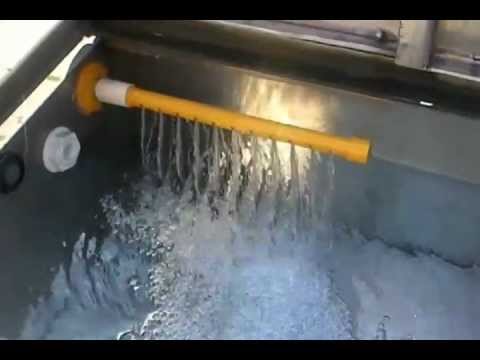 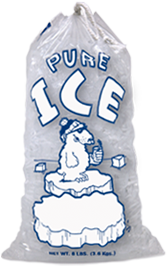 Main Focus 3: Weigh Station
IDEAL
REALITY
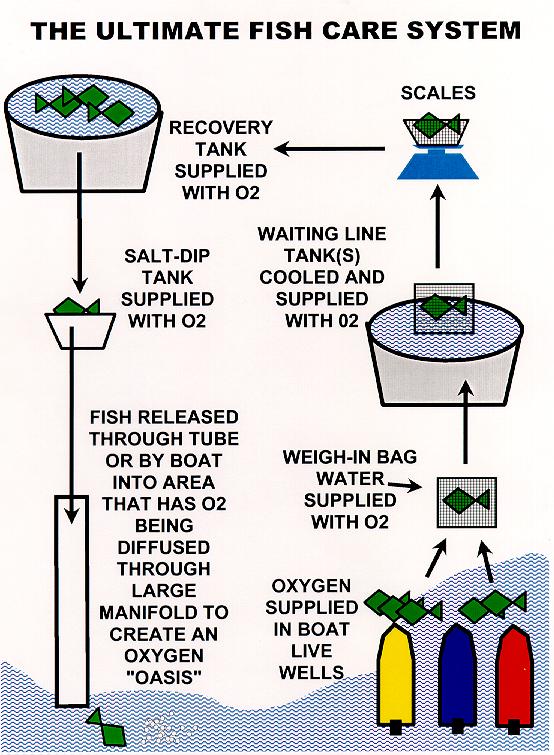 Minimize distance from livewells to scale.

Avoid line-ups at scale with fish in dry tubs.

Multiple weigh-ins to reduce time in livewells.